Epidemiologia
Prof. Carlos Henrique
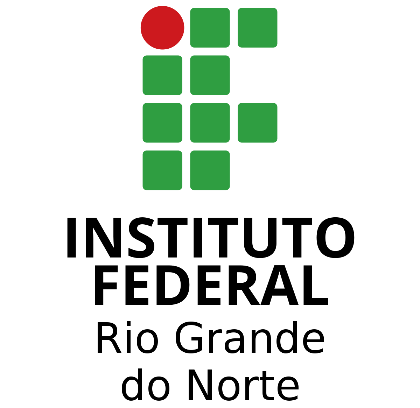 Epidemiologia
Histórico :
A trajetória histórica da epidemiologia tem seus primeiros registros já na Grécia antiga (ano 400 a.C.), quando Hipócrates, num trabalho clássico denominado “Dos Ares, Águas e Lugares”, buscou apresentar explicações, com fundamento no racional e não no sobrenatural, a respeito da ocorrência de doenças na população.
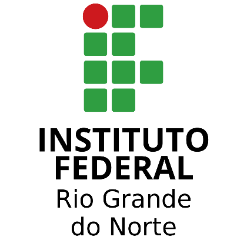 Epidemiologia
Histórico :
Já na era moderna, uma personalidade que merece destaque é o inglês John Graunt, que, no século XVII, foi o primeiro a quantificar os padrões da natalidade, mortalidade e ocorrência de doenças, identificando algumas características importantes nesses eventos, entre elas: 
·existência de diferenças entre os sexos e na distribuição urbano-rural; 
·elevada mortalidade infantil; 
·variações sazonais.
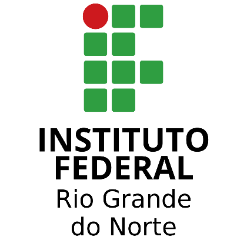 Epidemiologia
Objetivos: 
O método epidemiológico é, em linhas gerais, o próprio método científico aplicado aos problemas de saúde das populações humanas. Para isso, serve-se de modelos próprios aos quais são aplicados conhecimentos já desenvolvidos pela própria epidemiologia, mas também de outros campos do conhecimento (clínica, biologia, matemática, história, sociologia, economia, antropologia, etc.), num contínuo movimento pendular, ora valendo-se mais das ciências biológicas, ora das ciências humanas, mas sempre situando-as como pilares fundamentais da epidemiologia.
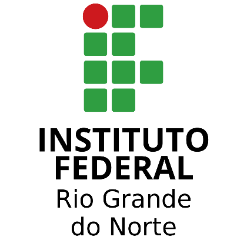 Epidemiologia
A saúde pública tem na epidemiologia o mais útil instrumento para o cumprimento de sua missão de proteger a saúde das populações. A compreensão dos usos da epidemiologia nos permite identificar os seus objetivos, entre os quais podemos destacar os seguintes segundo Objetivos da epidemiologia (Adaptado de T. C. Timmreck, 1994): 
·Identificar o agente causal ou fatores relacionados à causa dos agravos à saúde; 
·Entender a causação dos agravos à saúde; 
·Definir os modos de transmissão; 
·Definir e determinar os fatores contribuintes aos agravos à saúde;
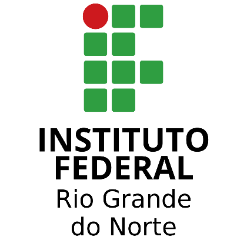 Epidemiologia
Identificar e explicar os padrões de distribuição geográfica das doenças; 
·Estabelecer os métodos e estratégias de controle dos agravos à saúde; 
Boa parte do desenvolvimento da epidemiologia como ciência teve por objetivo final a melhoria das condições de saúde da população humana, o que demonstra o vínculo 
indissociável da pesquisa epidemiológica com o aprimoramento da assistência integral à saúde.
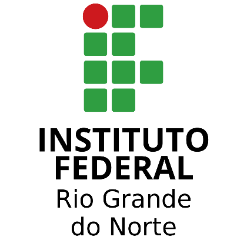 Epidemiologia
Relações de causa e efeito:
Causa, em epidemiologia, refere-se ao agente que dá origem à doença; efeito relaciona-se com a consequência da doença, que pode ocorrer na pessoa ou extrapolar e atingir o seu grupo, comunidade, sociedade.
Índices:
Índice= Nível de incidência das doenças em epidemiologia. 
Caso índice= Primeiro caso diagnosticado em um surto ou epidemia.
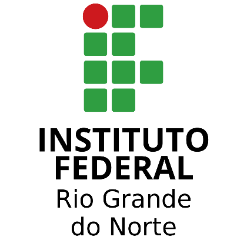 Epidemiologia
Incidência:
Número de casos novos de uma doença ocorridos em uma particular população durante um período específico. 
 Prevalência:
 Quantifica o número de casos novos e dos casos antigos.
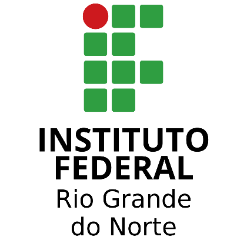 Epidemiologia
Coeficientes sanitários:
Coeficiente específico por faixa etária 
Coeficiente de fecundidade total 
Coeficiente de incidência 
Coeficiente de morbidade
Coeficiente de mortalidade 
Coeficiente de mortalidade ajustado pela idade 
Coeficiente de mortalidade infantil 
Coeficiente de mortalidade neonatal 
Coeficiente de mortalidade perinatal 
Coeficiente de prevalência
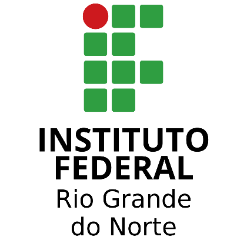 Epidemiologia
Coeficiente (sinônimo: taxa)
Em epidemiologia, demografia e estatística vital, coeficiente é uma expressão da frequência em que um evento ocorre em uma dada população. Os coeficientes são essenciais para a comparação de experiências entre populações durante diferentes períodos, diferentes lugares, ou entre diferentes variáveis sociais e econômicas da população.
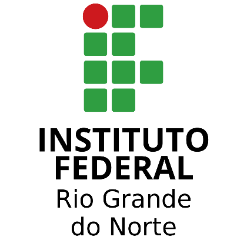 Epidemiologia
Coeficiente específico por faixa etária:
Taxa relativa a uma determinada faixa etária; o numerador e o denominador incluem pessoas do mesmo grupo de idade. 
Coeficiente de fecundidade total: 
Estimativa do número total de crianças que uma mulher viria a dar à luz, se ela continuasse tendo filhos de acordo com os coeficientes vigentes de fecundidade de cada grupo etário.
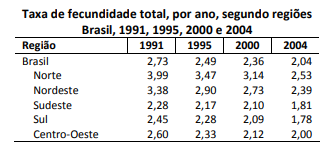 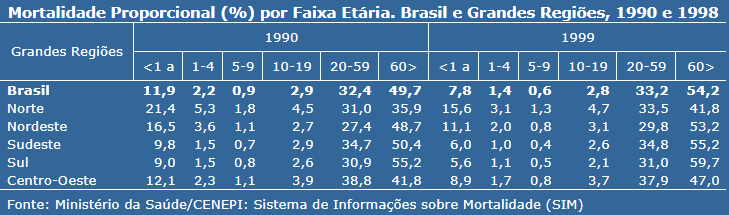 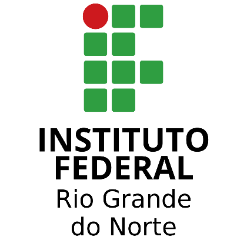 Epidemiologia
Coeficiente de incidência: 
Taxa em que novos eventos ocorrem em dada população. O numerador é o número de novos eventos ocorridos em período definido; o denominador, a população exposta ao risco durante aquele período. 
Coeficiente de morbidade:
Medida de freqüência de doença em uma população. Existem dois grupos importantes de taxa de morbidade: as de incidência e as de prevalência.
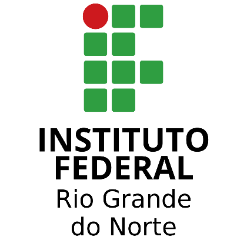 Epidemiologia
Coeficiente de mortalidade:
Medida de frequência de óbitos em uma determinada população durante um intervalo de tempo específico. Se incluirmos os óbitos por todas as causas, temos a taxa de mortalidade geral. Caso venhamos a incluir somente óbitos por determinada causa, teremos a taxa de mortalidade específica. A taxa também pode ser calculada para cada sexo e faixa etária, obtendo-se uma taxa de mortalidade específica para uma doença em determinado sexo e faixa etária. 
Coeficiente de mortalidade ajustado pela idade:
Coeficiente de mortalidade modificado estatisticamente para eliminar o efeito de diferentes distribuições de idade em diferentes populações
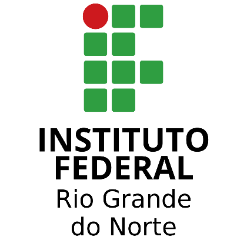 Epidemiologia
Coeficiente de mortalidade infantil 
Medida do grau em que ocorrem mortes no primeiro ano de vida. 
Coeficiente de mortalidade neonatal 
Número de mortes de crianças menores de 28 dias de vida em um dado período, normalmente um ano, por 1.000 nascidos vivos no mesmo período.
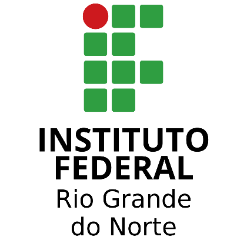 Epidemiologia
Coeficiente de mortalidade perinatal:
Número de mortes fetais tardias (28 semanas ou mais de gravidez) mais as mortes pós natais na primeira semana de vida, dividido pelo número de mortes fetais mais o total de nascidos vivos na mesma população no mesmo período. Em alguns países onde os registros de estatísticas vitais não são bons, as mortes fetais são excluídas do denominador. Normalmente é apresentada como uma taxa por 1.000 nascimentos por ano.
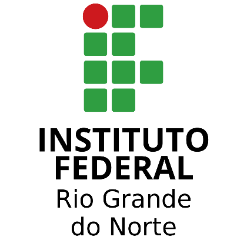 Epidemiologia
Coeficiente de prevalência: 
Número total de casos, eventos ou problemas em um determinado ponto no tempo, dividido pela população total sob risco no mesmo ponto no tempo. As taxas de prevalência  são usadas mais frequentemente para doenças ou eventos que tenham uma duração  média longa.
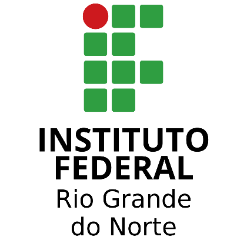 Epidemiologia
VIGILANCIA EPIDEMIOLOGICA: 
É o processo sistemático e continuo de coleta, analise, interpretação e disseminação de informação com a finalidade de recomendar e adotar medidas de prevenção e controle de problemas de saúde.
No Brasil a Lei 8.080 que constituiu em 1990 o sistema único de saúde SUS -  Define a vigilância epidemiológica como um Conjunto de ações que proporciona o conhecimento, a detecção ou prevenção de qualquer mudança nos fatores determinantes e condicionantes de saúde individual ou coletivo, com a finalidade de recomendar e adotar medidas de prevenção e controle de doenças e agravos.
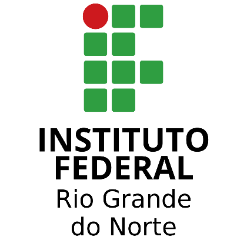 Evolução natural das doenças e os conceitos de epidemia
Epidemia: 
É a manifestação, em uma coletividade ou região, de um grupo de casos de alguma enfermidade que excede claramente a incidência prevista. O número de casos que indica  a existência de uma epidemia varia com o agente infeccioso, o tamanho e as características da população exposta, sua experiência prévia ou falta de exposição à enfermidade e o local e a época do ano em que ocorre. Por decorrência, a epidemicidade guarda relação com a frequência comum da enfermidade na mesma região, na população especificada e na mesma estação do ano.
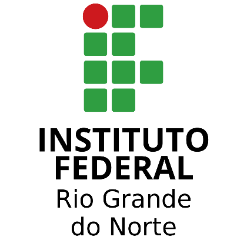 Evolução natural das doenças e os conceitos de epidemia
Epidemia:
 O aparecimento de um único caso de doença transmissível que durante um lapso de tempo prolongado não havia afetado uma população ou que invade pela primeira vez uma região requer notificação imediata e uma completa investigação de campo; dois casos dessa doença associados no tempo ou no espaço podem ser evidência suficiente de uma epidemia.
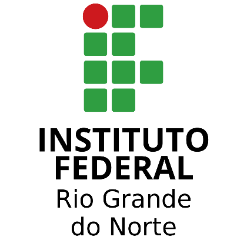 Evolução natural das doenças e os conceitos de epidemia
Epidemia por fonte comum (sinônimos: epidemia maciça ou epidemia por veículo comum):
Epidemia em que aparecem muitos casos clínicos dentro de um intervalo de tempo igual ao período de incubação clínica da doença, o que sugere a exposição simultânea (ou quase simultânea) de muitas pessoas ao agente etiológico. O exemplo típico é o das epidemias de origem hídrica. 
Epidemia progressiva (sinônimo: epidemia por fonte propagada): Epidemia na qual as infecções são transmitidas de pessoa a pessoa ou de animal a animal, de modo que os casos identificados não podem ser atribuídos a agentes transmitidos a partir de uma única fonte.
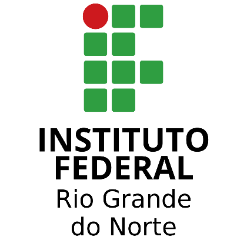 Evolução natural das doenças e os conceitos de epidemia
Endemia: 
É a presença contínua de uma enfermidade ou de um agente infeccioso dentro de uma zona geográfica determinada; podendo expressar a prevalência usual de uma doença particular numa zona geográfica. O termo hiperendemia significa a transmissão intensa e persistente e holoendemia, um nível elevado de infecção que começa a partir de uma idade precoce e afeta a maior parte da população, como, Ex: malária em algumas regiões.
Pandemia: 
Epidemia de uma doença que afeta pessoas em muitos países e continentes.
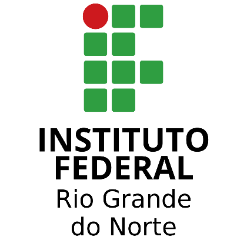 Evolução natural das doenças e os conceitos de epidemia
Prosodemia:
Epidemia em que o contágio se faz de indivíduo para indivíduo, em vez de atacar grande número de pessoas. 
Epidemias e endemias atuais: 
As doenças transmissíveis endêmico-epidêmicas ainda são relevante problema de saúde pública no Brasil. Novas tecnologias na detecção precoce e identificação de cepas de microrganismos explicam melhor os caminhos da transmissão. Integração da sociedade civil na corresponsabilidade de detecção de epidemias. Melhor formação técnica do pessoal que atua em saúde. Dengue, febre amarela, hanseníase, influenza, aids, tuberculose, doença meningocócica, hepatites virais e malária. Maior exigência da sociedade civil.
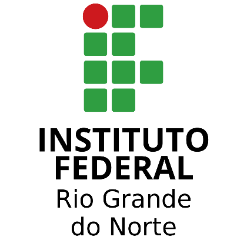 Doenças comunicáveis Portaria n o 1.943, DE 18 DE OUTUBRO DE 2001 - Define Relação de doenças de notificação compulsória para todo território nacional.
10. Febre Amarela 
11. Febre Maculosa 
12. Febre Tifoide 
13. Hanseníase
14. Hantaviroses 
15. Hepatite B 
16. Hepatite C 
17. Infecção pelo vírus da imunodeficiência humana (HIV) em gestantes e crianças expostas ao meio de transmissão vertical
1. Botulismo 
2. Carbúnculo ou “antraz” 
3. Cólera 
4. Coqueluche 
5. Dengue 
6. Difteria 
7. Doença de Chagas (casos agudos) 
8. Doença Meningocócica e outras Meningites
9.Esquistossomose (em área não endêmica)
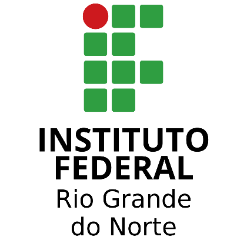 Doenças comunicáveis Portaria n o 1.943, DE 18 DE OUTUBRO DE 2001 - Define Relação de doenças de notificação compulsória para todo território nacional.
26. Raiva Humana 
27. Rubéola 
28. Síndrome da Rubéola Congênita 
29. Sarampo 
30. Sífilis Congênita 
31. Síndrome da Imunodeficiência Adquirida (AIDS) 
32. Tétano 
33. Tularemia 
34. Tuberculose 
35. Varíola
18. Leishmaniose 
Tegumentar, Americana 
19. Leishmaniose Visceral 
20. Leptospirose 
21. Malária (em área não endêmica) 
22. Meningite por Haemophilus influenzae
23. Peste 
24. Poliomielite 
25. Paralisia Flácida Aguda
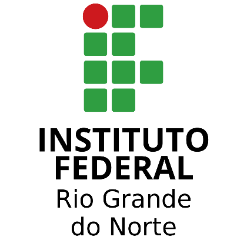 Epidemiologia
Investigação epidemiológica de campo (classicamente é conhecida por investigação epidemiológica)
Estudos efetuados a partir de casos clínicos ou de portadores com o objetivo de identificar as fontes de infecção e os modos de transmissão do agente. Pode ser realizada em face de casos esporádicos ou surtos.
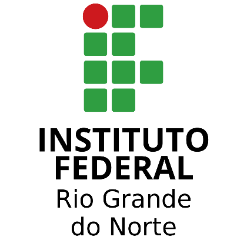 Epidemiologia
Medidas profiláticas:
Profilaxia; 
Tratamento profilático;
Imunoprofilaxia.
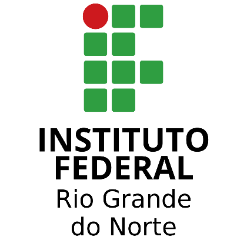 Epidemiologia
Medidas profiláticas:
Profilaxia:
 Conjunto de medidas que têm por finalidade prevenir ou atenuar as doenças, suas complicações e consequências. 
Tratamento profilático: Tratamento de um caso clínico ou de um portador com a finalidade de reduzir o período de transmissibilidade.
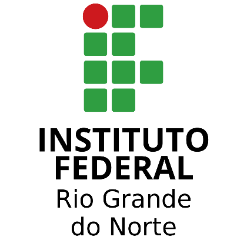 Epidemiologia
Imunoprofilaxia:
Prevenção da doença através da imunidade conferida pela administração de vacinas ou soros a uma pessoa ou animal. 
Desinfestação: 
Destruição de metazoários, especialmente artrópodes e roedores, com finalidades profiláticas.
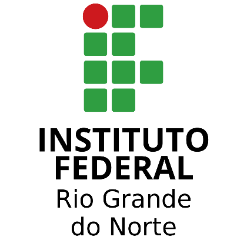 Epidemiologia
Doença quarentenárias: 
Doenças de grande transmissibilidade, em geral graves, que requerem notificação internacional imediata à Organização Mundial da Saúde, isolamento rigoroso de casos clínicos e quarentena dos comunicantes, além de outras medidas de profilaxia, com o intuito de evitar a sua introdução em regiões até então indenes. Entre as doenças quarentenárias, temos a cólera, a febre amarela e o tifo exantemático
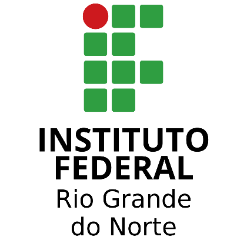 Reflexão
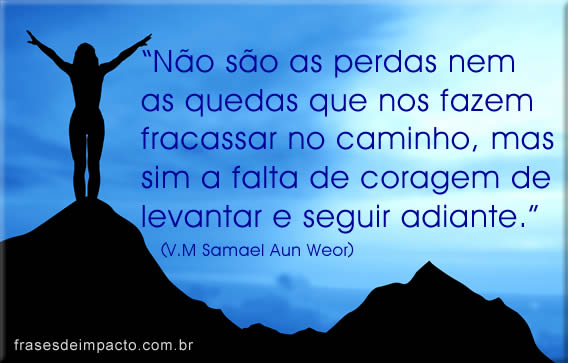 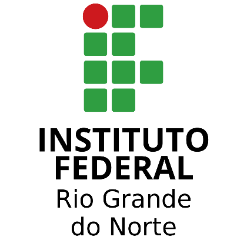